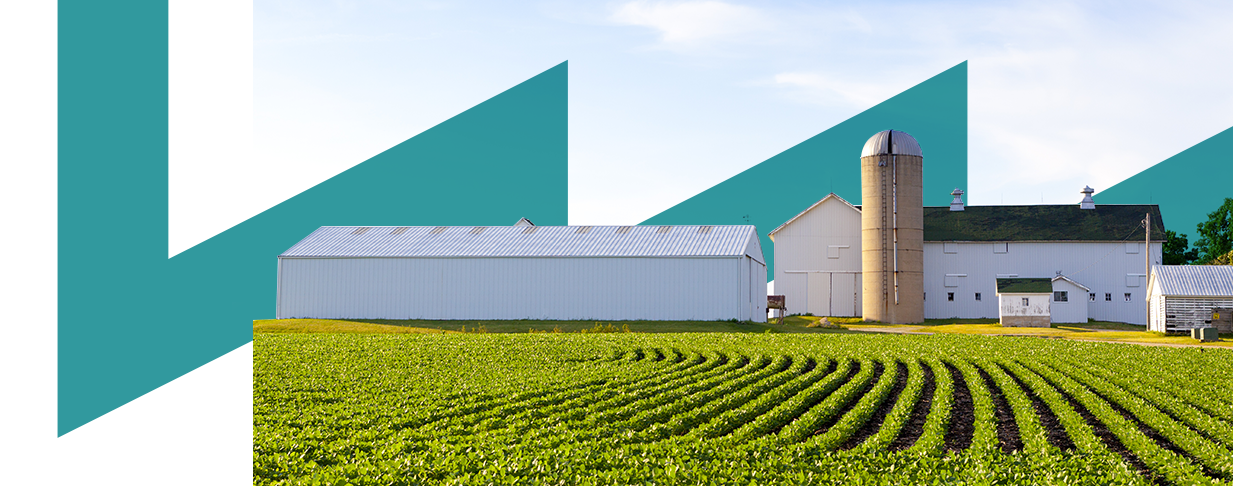 Workshop 
Motivation of the Energy Management Team
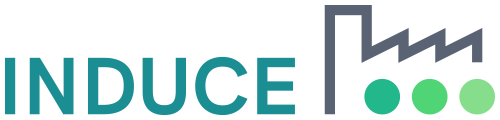 Towards a Sustainable Agro-Food Industry. Capacity Building Programmes in Energy Efficiency.
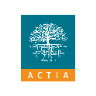 This project has received funding from the European Union’s H2020 Coordination Support Action under Grant Agreement No.785047.
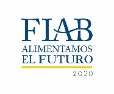 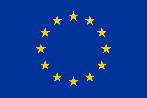 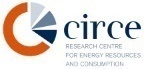 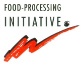 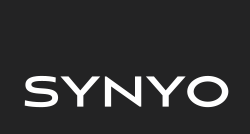 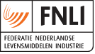 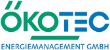 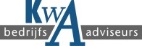 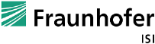 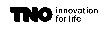 Motivation
Major theories of motivation: 
Hierarchy of Needs theory 
The Two-Factor theory 
Expectancy theory 
Equity theor
2
Review Meeting  |  Brussels
Hirarchy of Needs
Abraham Maslow: We are motivated by five initially unmet needs
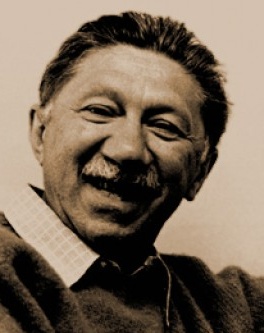 *Lower stages need to be fulfillied to „activate“ higher stages
3
Review Meeting  |  Brussels
Two-Factor Theory
Hygiene factors
Rewards
Job security
Policies of the company
(social) Relations with others
Quality of supervision
working conditions (physical)
Motivation factors
Recognition
Achievement
Responsibility
Promotion opportunities
Opportunities for personal growth
Hygiene factors: rather than contributing directly to satisfaction they should be present to prevent dissatisfaction
Motivation factors: 
Directly contribute to job satisfaction
4
Review Meeting  |  Brussels
Expectancy Theory
Reward
Effort
Performance
Employees believe that positive Effects will lead to reward.
Employees consider the reward appropriate
Employees believe that effort will produce positive effects.
Employee needs to:
- see a positive link between his/her effort and positive effects for the company. 
- be confident that the positive effects would lead to a reward for the employee. 
- consider the reward valuable for him/her
5
Review Meeting  |  Brussels
Equity Theory
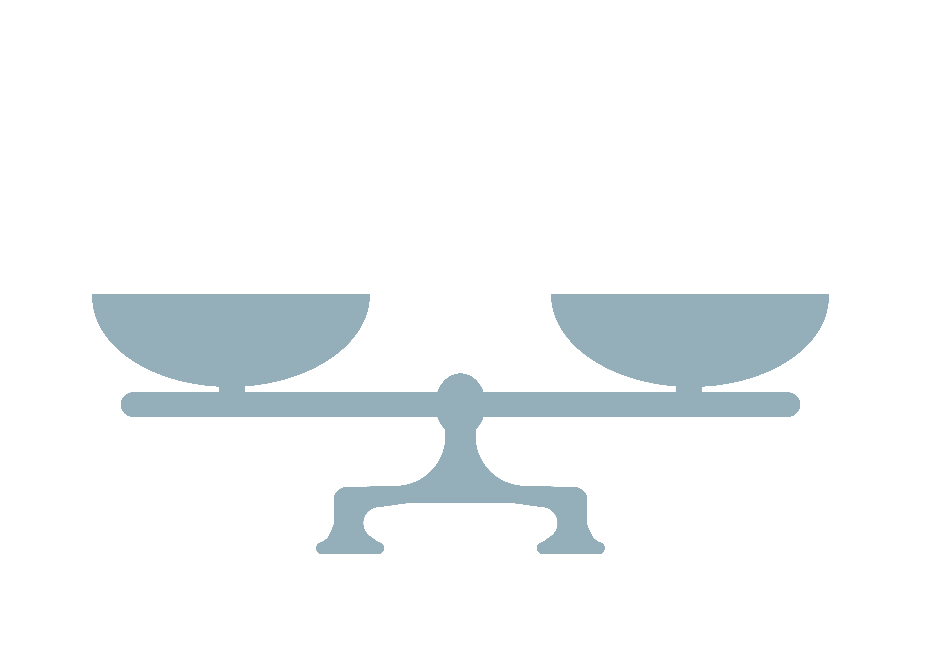 Education
Amount of Hours worked
Work performance Experience (…)
Salary
Rewards
Recognition
Promotions (…)
Job Outcomes
Job Inputs
Perception of inequity leads to: 
Less motivation in order to bring the ratio into balance
Demand of higher rewards 

If perception of inquity remains, employee:
may complain, seek for another job, leave organization, or rationalize the situation 
Or question his/her perception and rationalize that the situation is ok after all.
6
Review Meeting  |  Brussels
Equity Theory
Expectancy
Needs
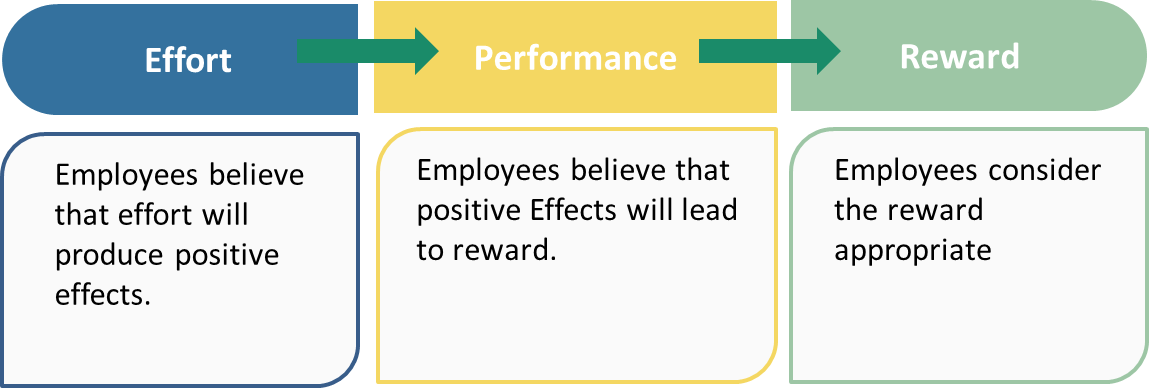 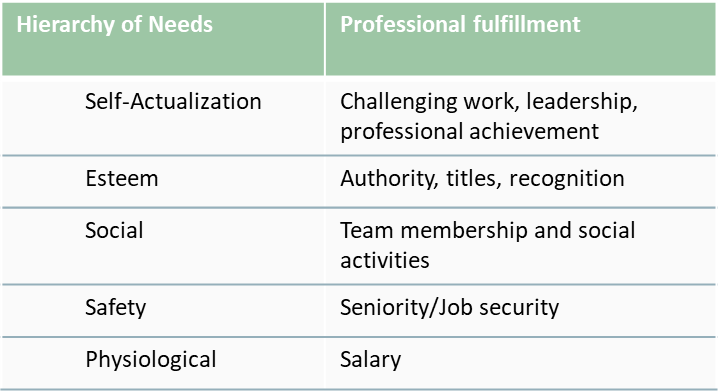 What could be done – with regards to realistic possibilities in your company – to further improve motivation for Energy management?
Two-Factor
Equity
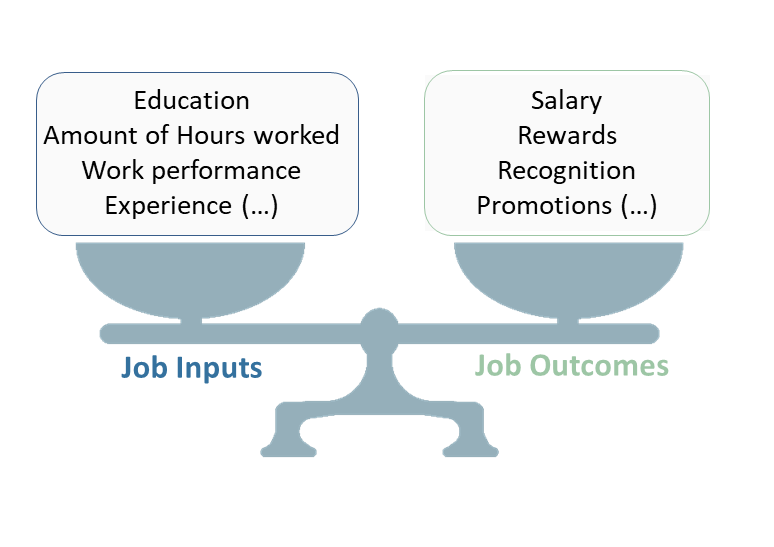 Hygiene factors
Rewards
Job security
Policies of the company
(social) Relations with others
Quality of supervision
working conditions (physical)
Motivation factors
Recognition
Achievement
Responsibility
Promotion opportunities
Opportunities for personal growth
7
Review Meeting  |  Brussels
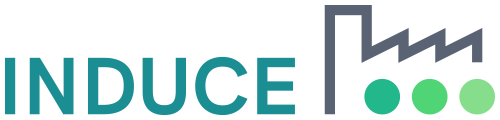 Towards a sustainable agro-food industry. Capacity building programmes in energy efficiency.